KTS ve spolupráci s 1. LK 1935 Plzeň  pořádá 
Kurz lukostřelby
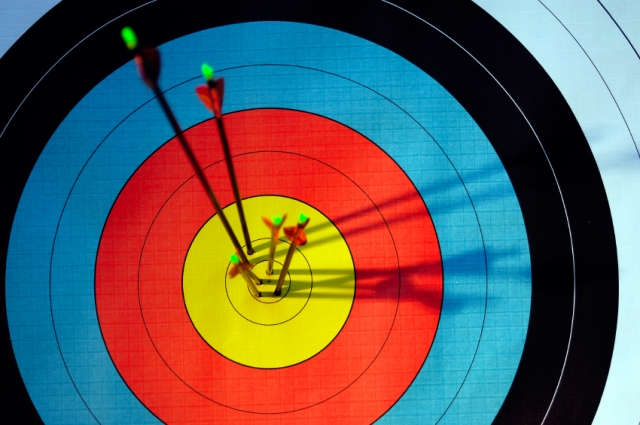 www.kts.zcu.cz
Kdy: červen
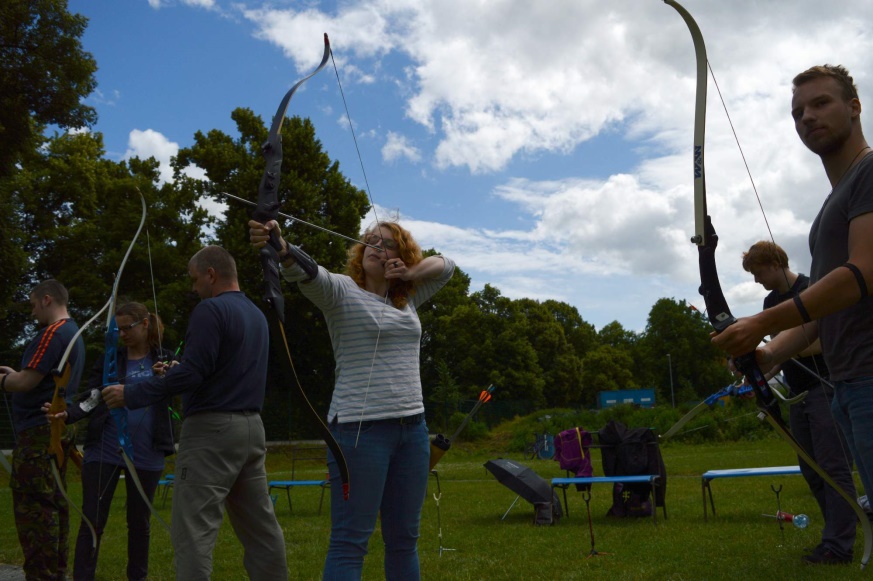 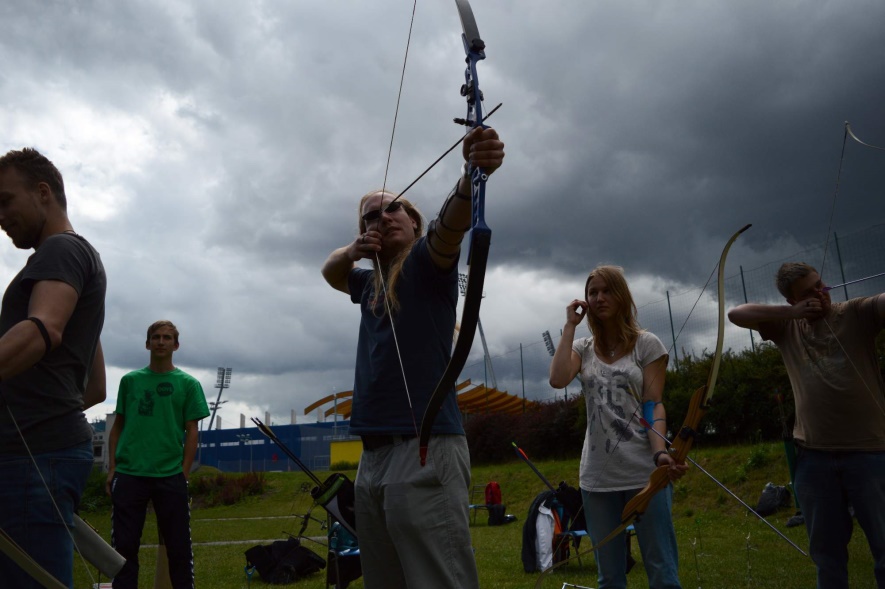 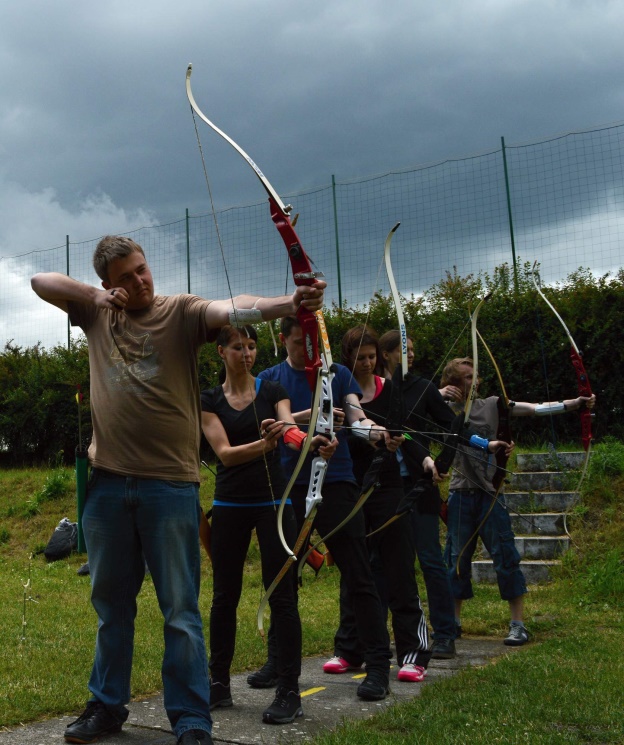 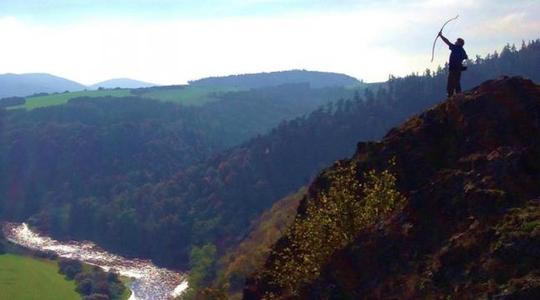 Kde: 1.LK Plzeň -Štruncovy sady
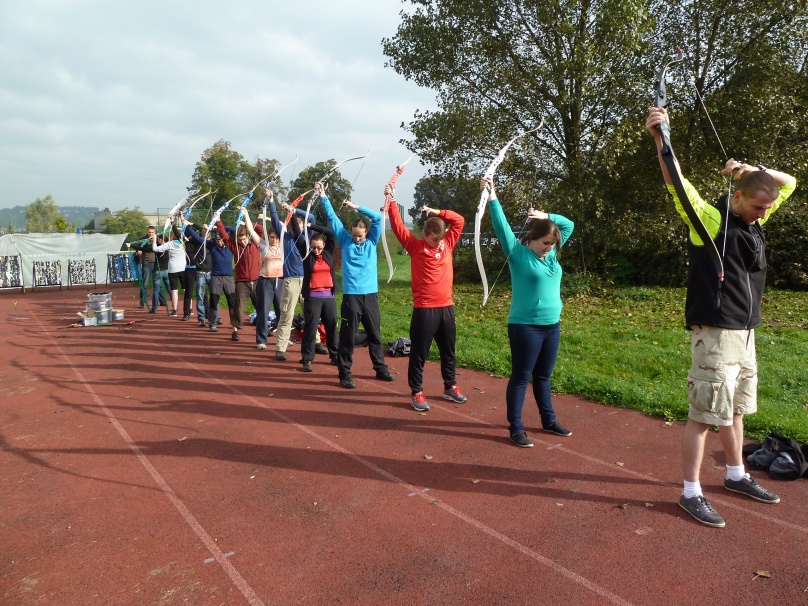 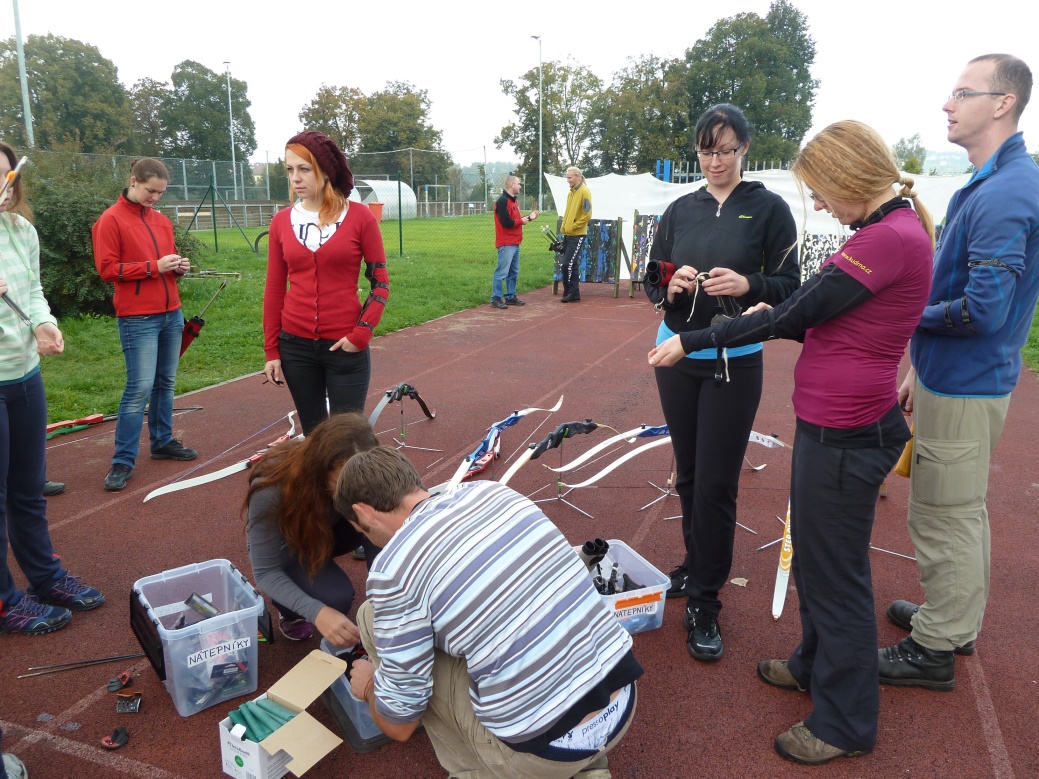 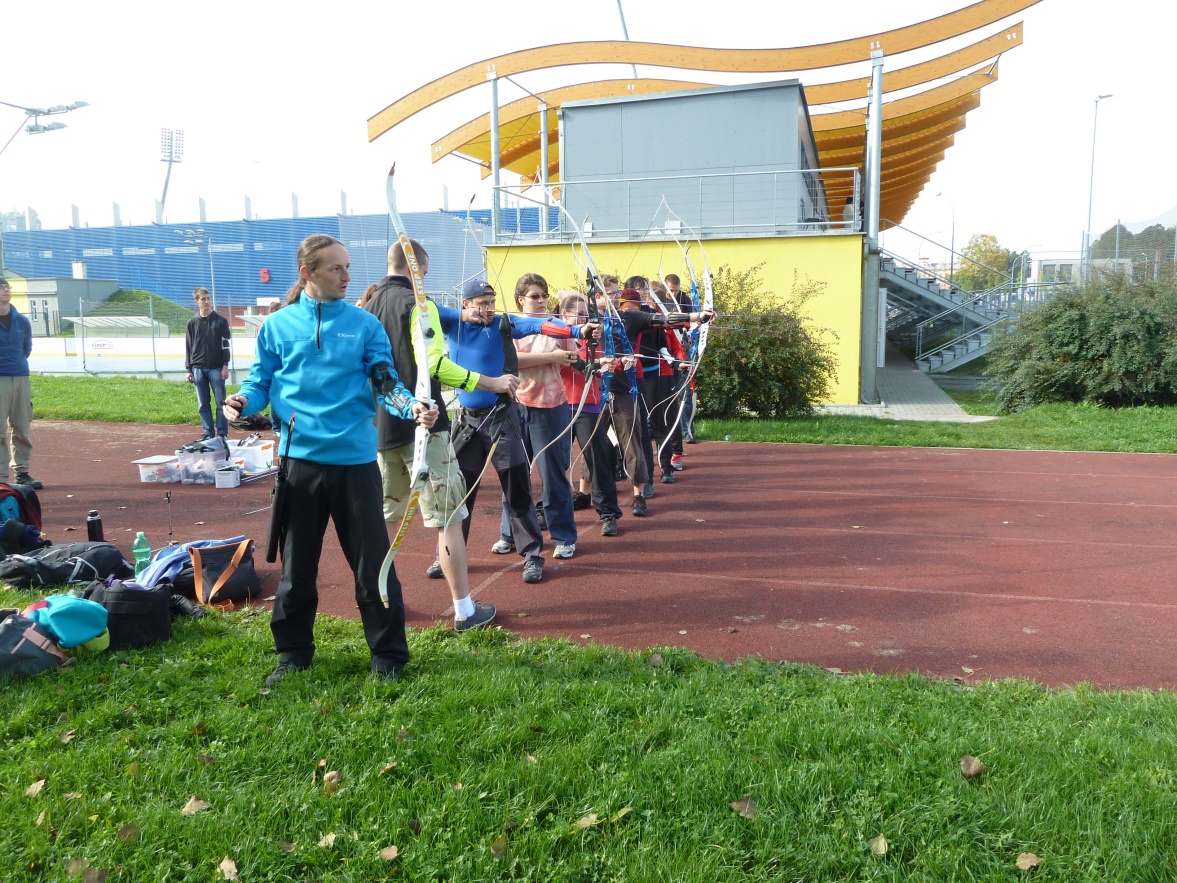 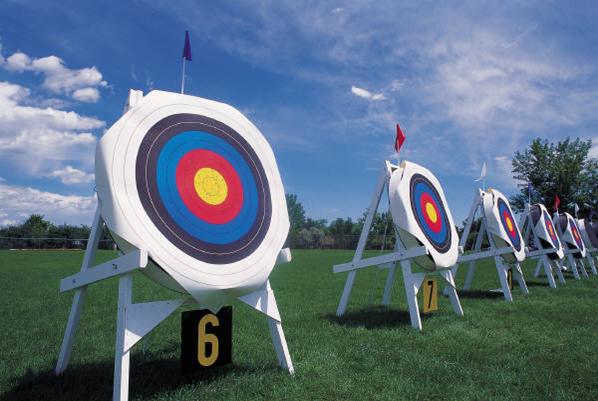 Přijď si vyzkoušet……
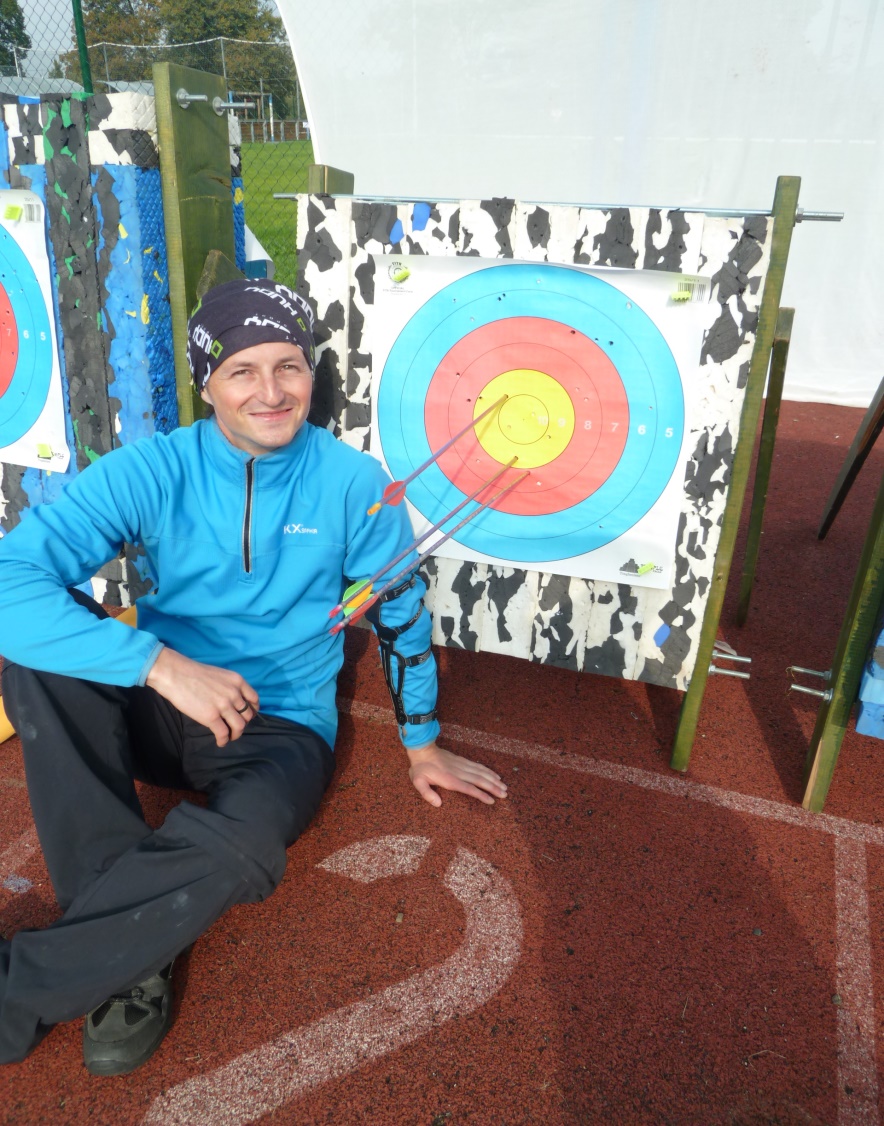 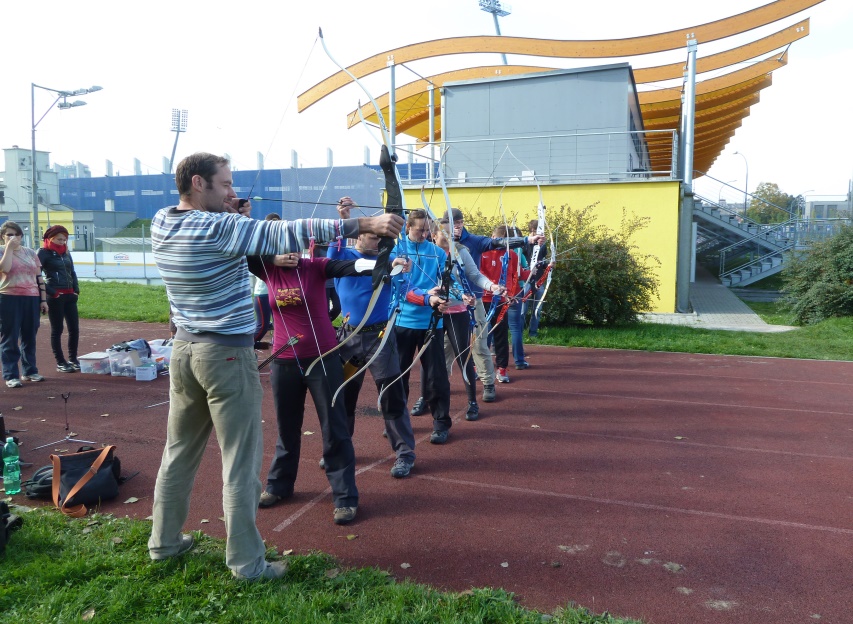 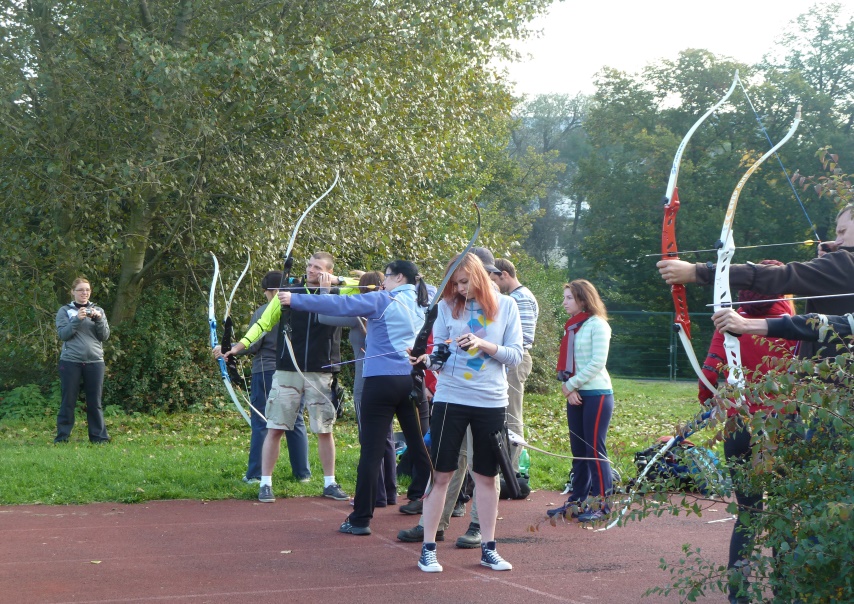 …a naučit základy lukostřelby